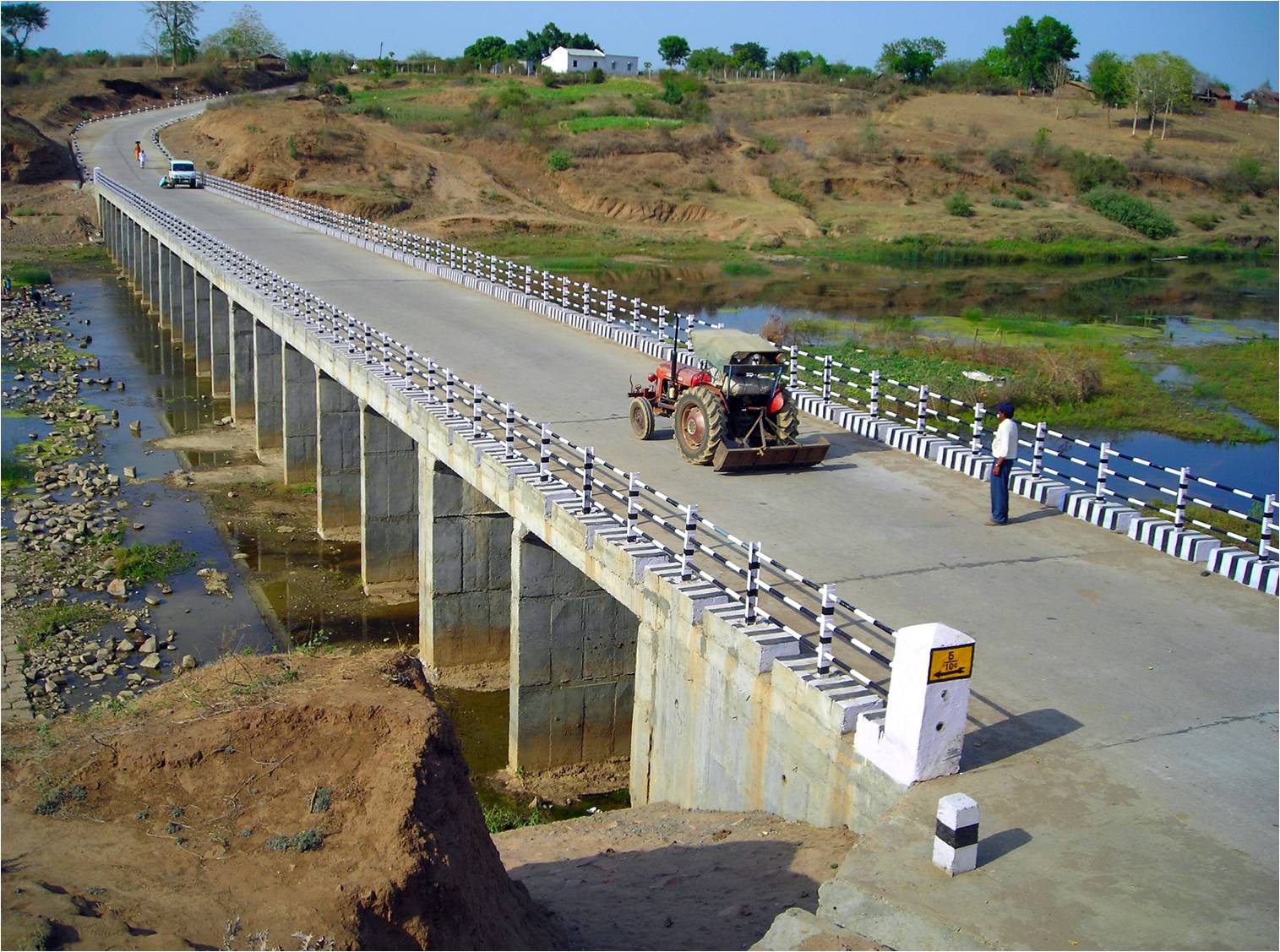 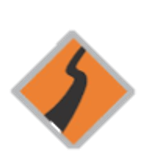 Pradhan Mantri Gram Sadak Yojana
eMARG
 (electronic Maintenance of Rural Roads under PMGSY)
eMARG ADDITIONAL MODULES
THE ROAD TO DIGITAL TRANSFORMATION
Additional Modules to Address the Exceptional Cases
PARTIAL/FULL TRANSFER OF ROADS TO OTHER DEPARTMENT DURING DLP
PARTIAL/FULL TRANSFER OF ROADS TO OTHER DEPARTMENT DURING DLP
Who will do the transfer of road?
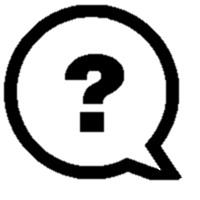 The PIU In-charge will do the transfer of road
How to transfer the road?
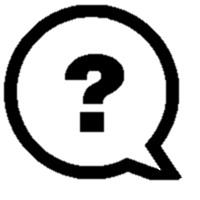 Step-1: Go to “Services for PIU Incharge”
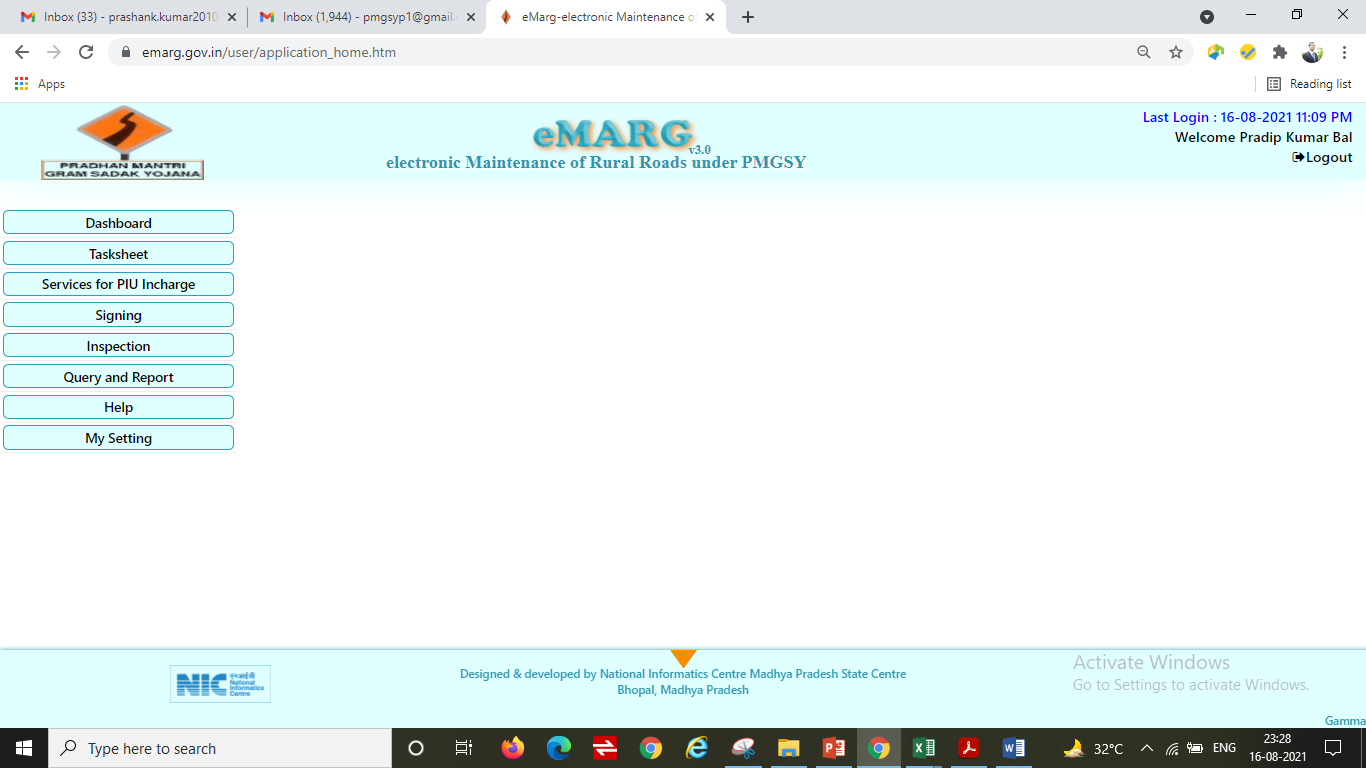 PARTIAL/FULL TRANSFER OF ROADS TO OTHER DEPARTMENT DURING DLP
Step-2: Go to “Road Transfer”------>”DLP”
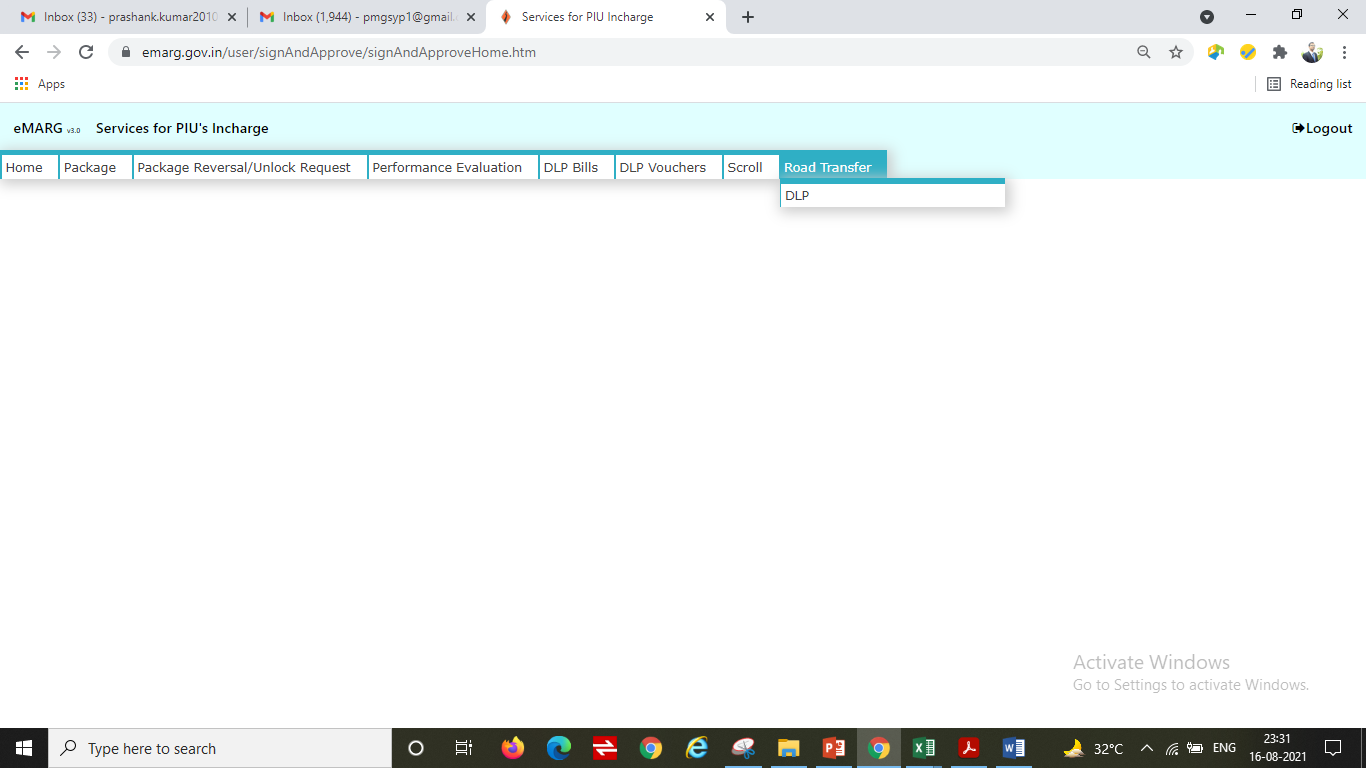 PARTIAL/FULL TRANSFER OF ROADS TO OTHER DEPARTMENT DURING DLP
Step-4: If Full Road is to be transferred
Select State/Department/District/PIU/Package Status (Whether ongoing or DLP Completed)/Package No./Road that is to be transferred
Enter Transfer Details and select “Full” if full road is to be transferred to other department and click on “Submit”
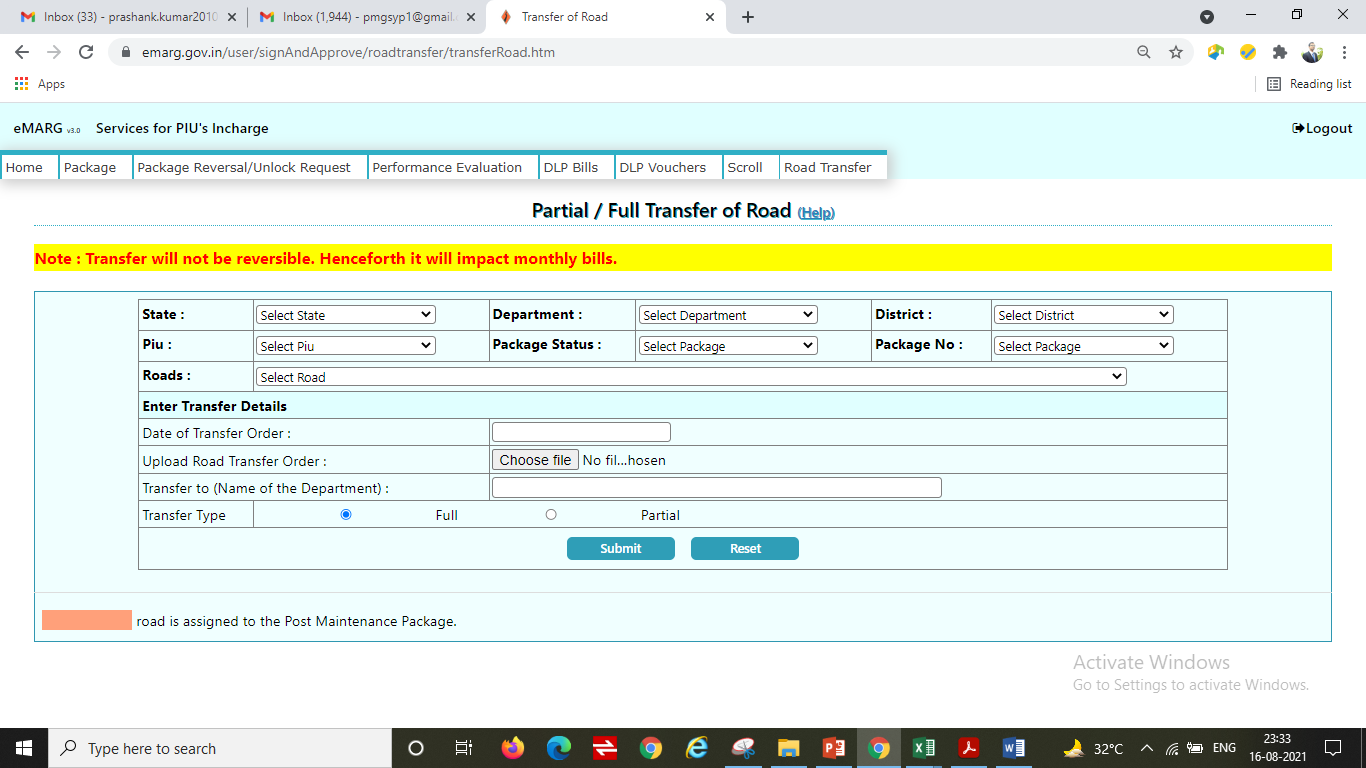 PARTIAL/FULL TRANSFER OF ROADS TO OTHER DEPARTMENT DURING DLP
Step-5: If Partial Road Length is to be transferred
Select State/Department/District/PIU/Package Status (Whether ongoing or DLP Completed)/Package No./Road that is to be transferred
Enter Transfer Details and select “Partial” if partial road length is to be transferred to other department
Enter the total BT Length and CC Length to transfer and Click on “Submit”
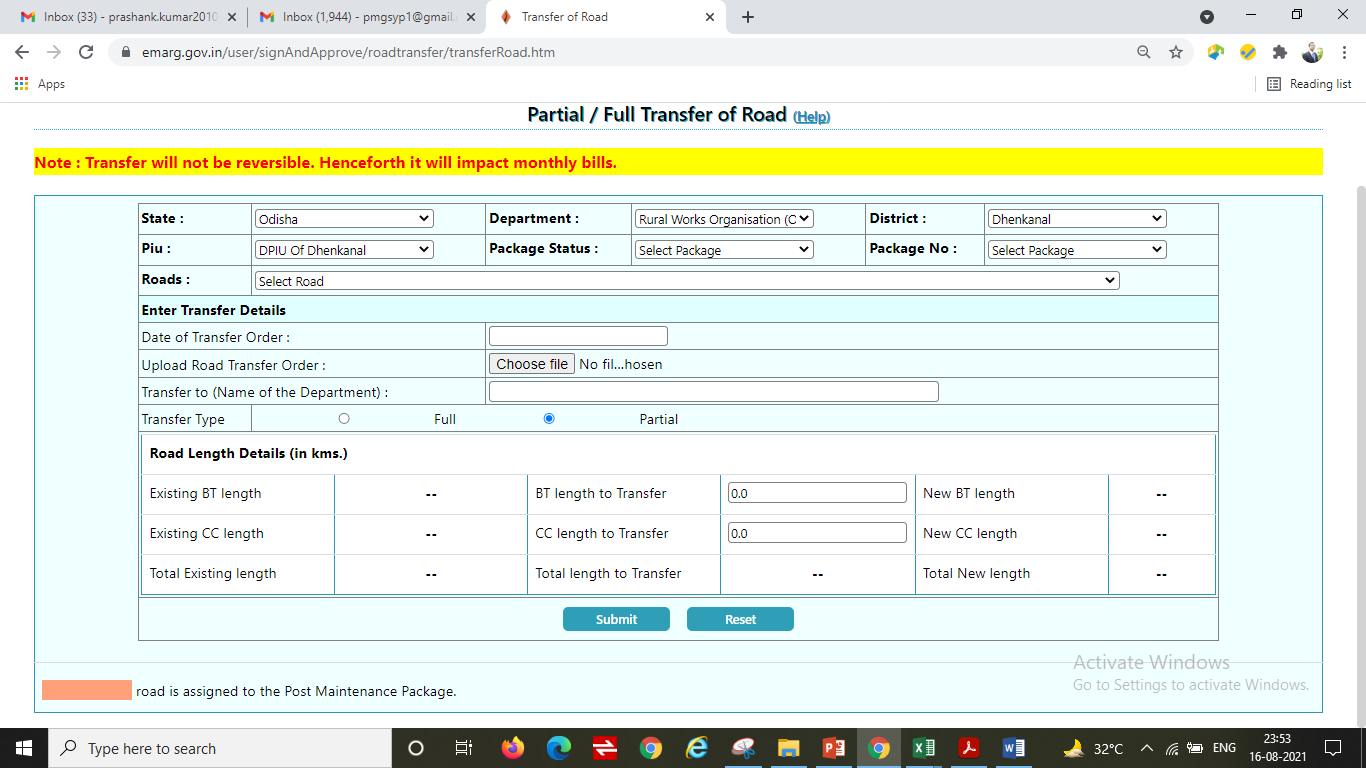 DLP PACKAGE TERMINATION/FORECLOSURE
DLP PACKAGE TERMINATION/FORECLOSURE
What to do if a package is already pushed to eMARG and Routine Maintenance activities/Payments have also started but now the contract with the existing contractor needs to be terminated due to any reason during the DLP period?
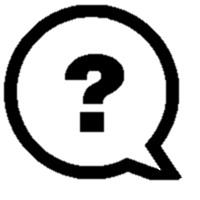 DLP PACKAGE TERMINATION/FORECLOSURE
Who will Terminate/ Foreclose the package?
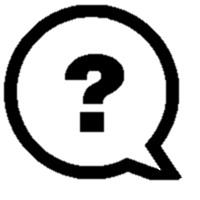 The PIU Staff will start the process and PIU In-charge will do the transfer of road
How to Terminate/Foreclose?
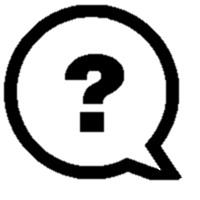 Step-1: Go to “Services for PIU Staff”
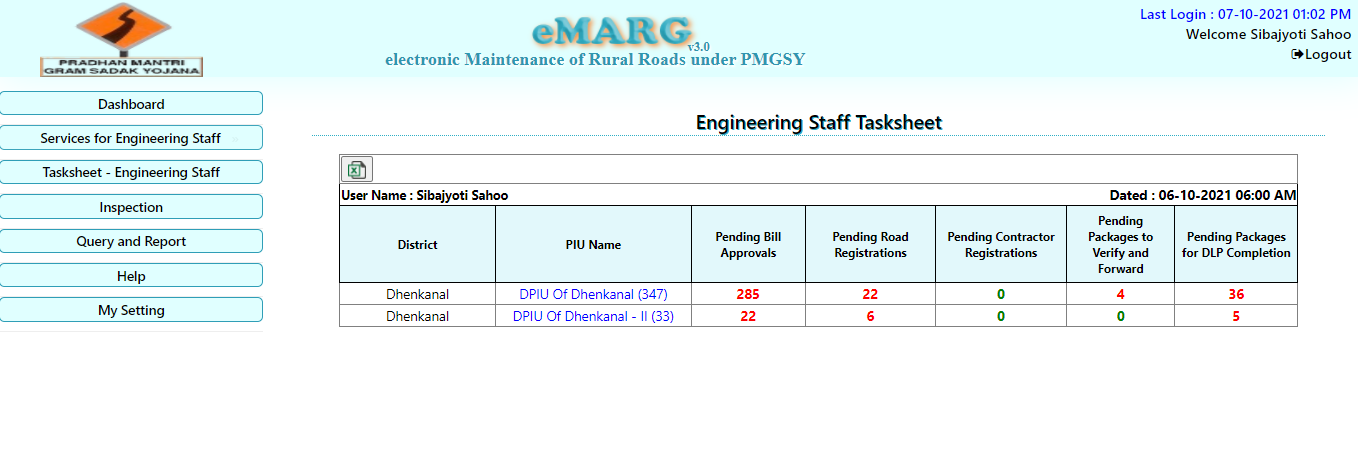 DLP PACKAGE TERMINATION/FORECLOSURE
Step-2: Go to “Package Termination/ Foreclosure”
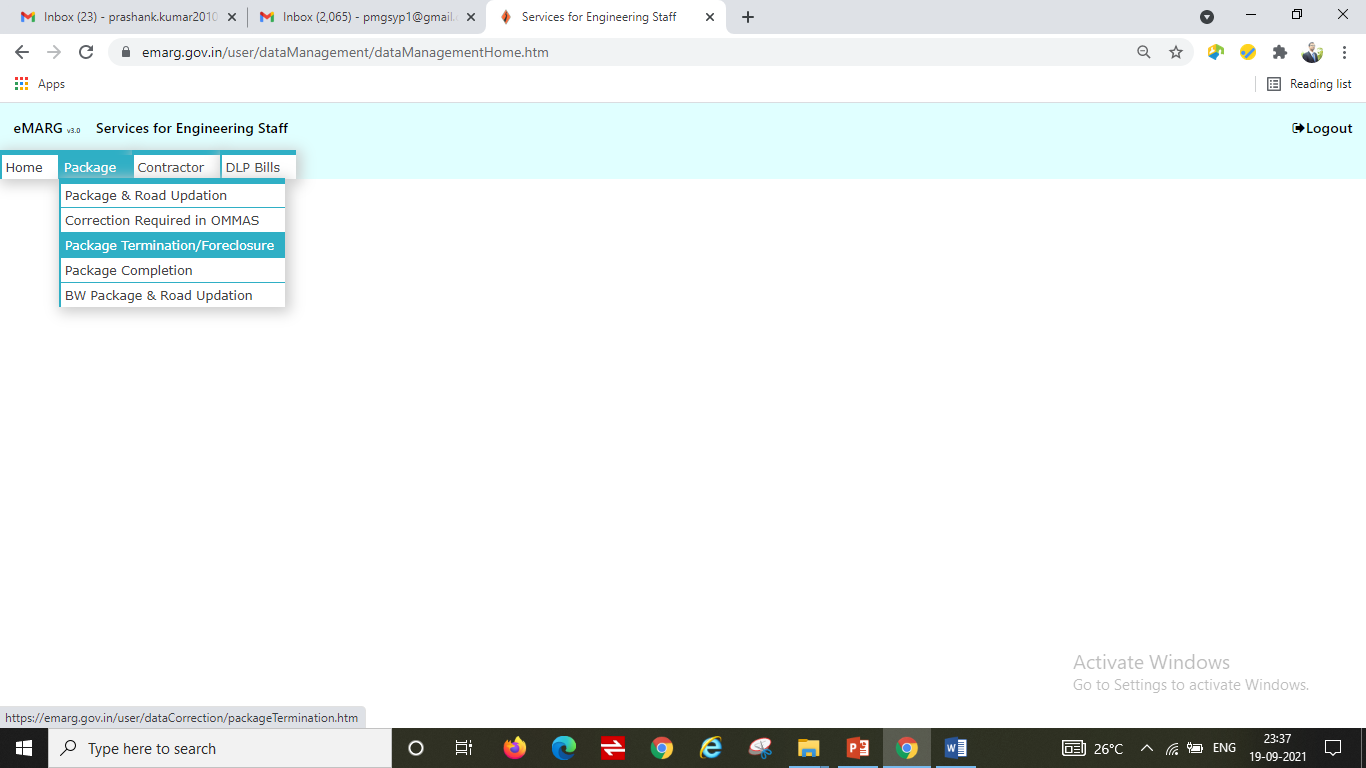 DLP PACKAGE TERMINATION/FORECLOSURE
Step-3: Select “State”, “Department”, “District”, “Package No.” and Click on “Termination/Foreclosure” as applicable
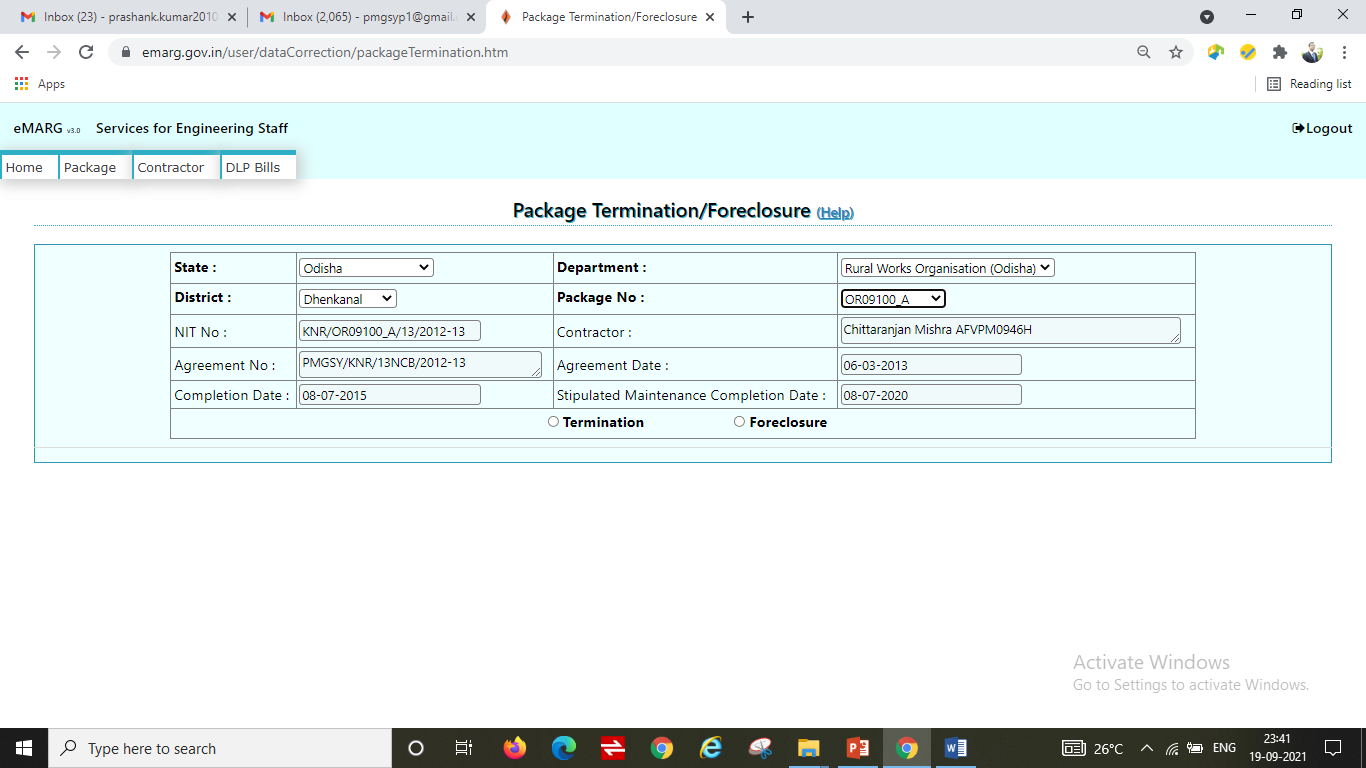 DLP PACKAGE TERMINATION/FORECLOSURE
Step-4: Enter the Termination Details and click on “Terminate” if the package is to terminated
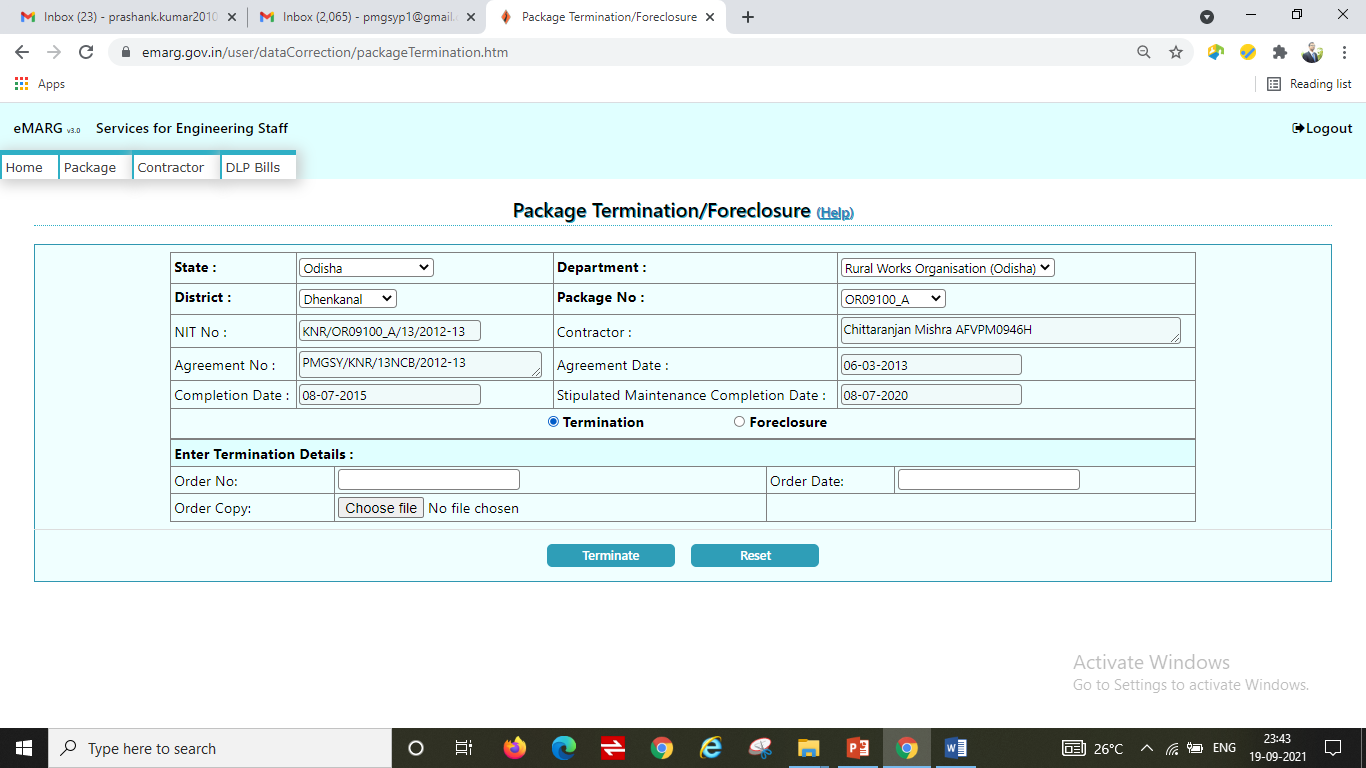 DLP PACKAGE TERMINATION/FORECLOSURE
Step-4: Enter the Foreclosure Details and click on “Foreclose” if the package is to be foreclosed
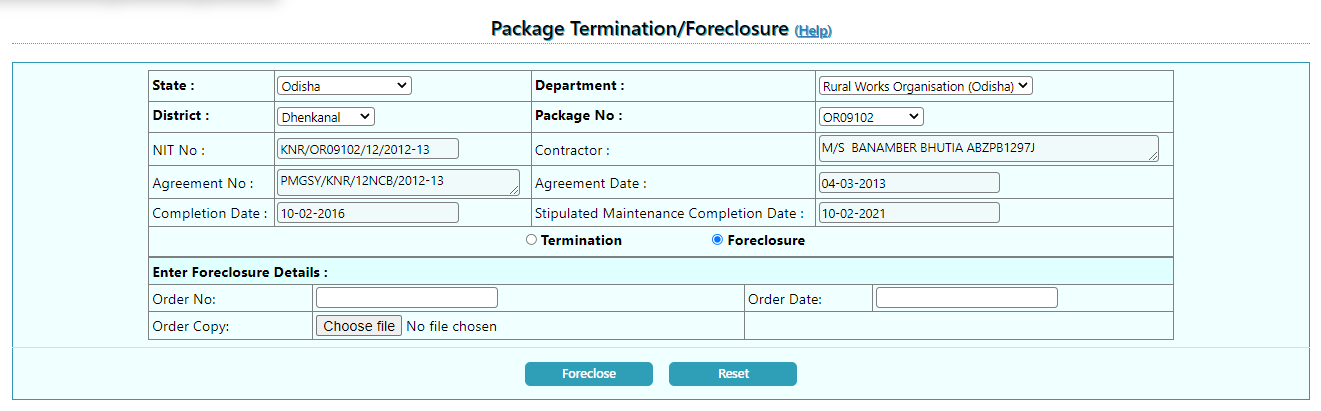 DLP PACKAGE TERMINATION/FORECLOSURE: Action on the Terminated Package
Step1:  eMARG Login of PIU In-charge---------> Select “Services for PIU Incharge”
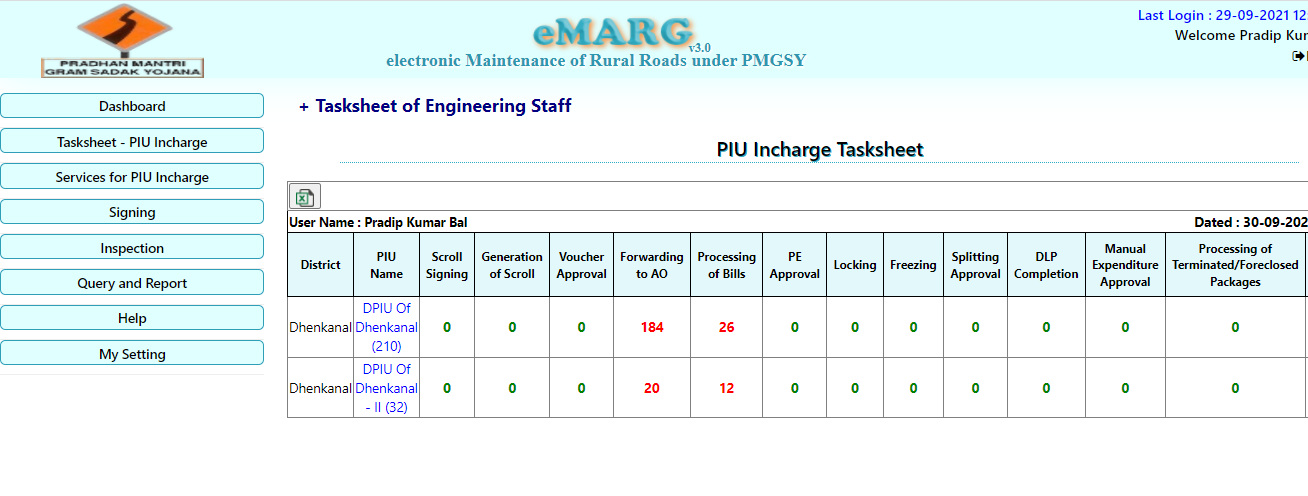 DLP PACKAGE TERMINATION/FORECLOSURE: Action on the Terminated Package
Step2: Go to “Package”------>”Terminated/Foreclosed Packages”
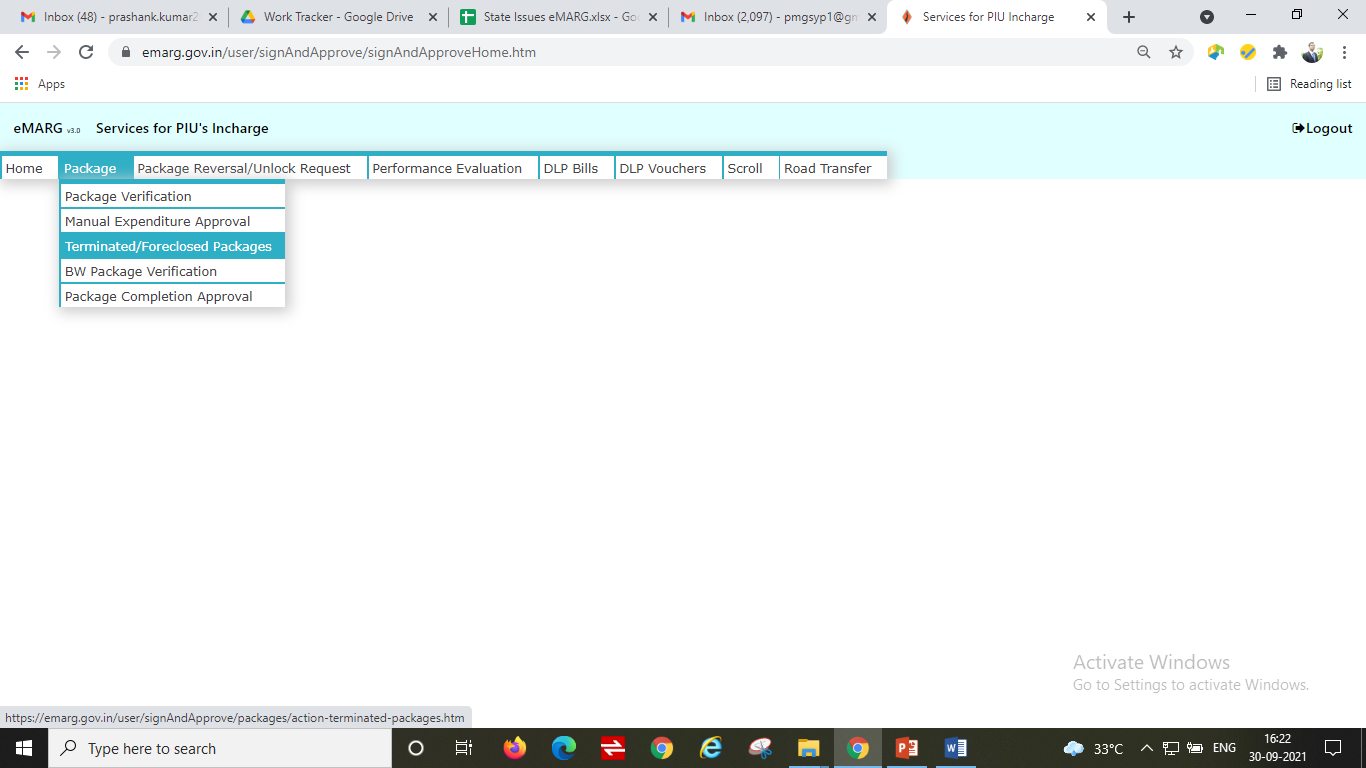 DLP PACKAGE TERMINATION/FORECLOSURE: Action on the Terminated Package
Step3: Select Package Details and click on “Reinstate”/ “Create Balance Work Package”/ “Shift Roads for Post Maintenance” as applicable
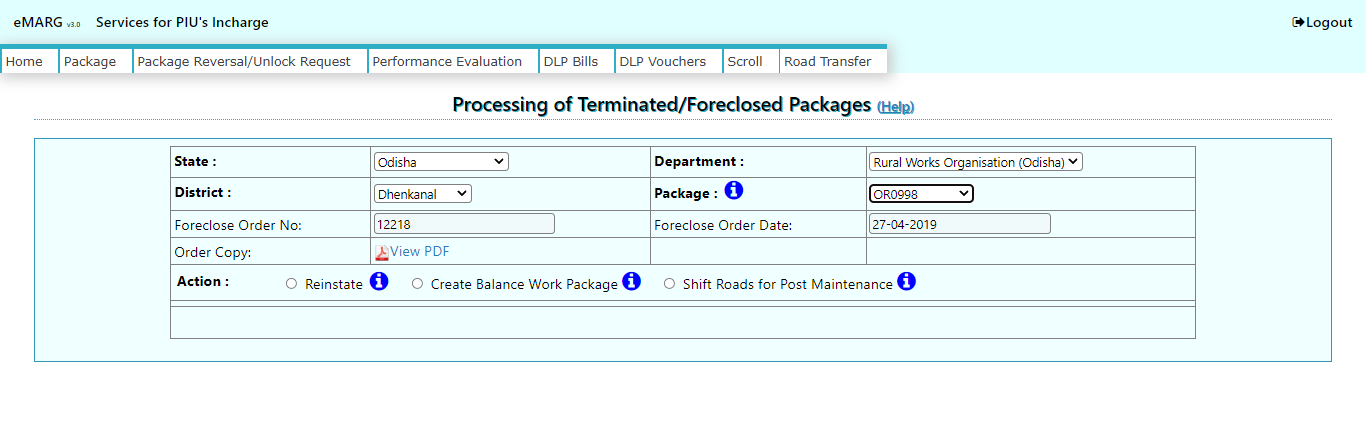 DLP PACKAGE TERMINATION/FORECLOSURE: Action on the Terminated Package
Once a package is Terminated then following three cases are possible for it:
The terminated package is available in PIU In-charge login for taking any of the above mentioned three actions
DLP PACKAGE TERMINATION/FORECLOSURE: Action on the Terminated Package
Step3: Select Package Details and click on “Reinstate”/ “Create Balance Work Package”/ “Shift Roads for Post Maintenance” as applicable
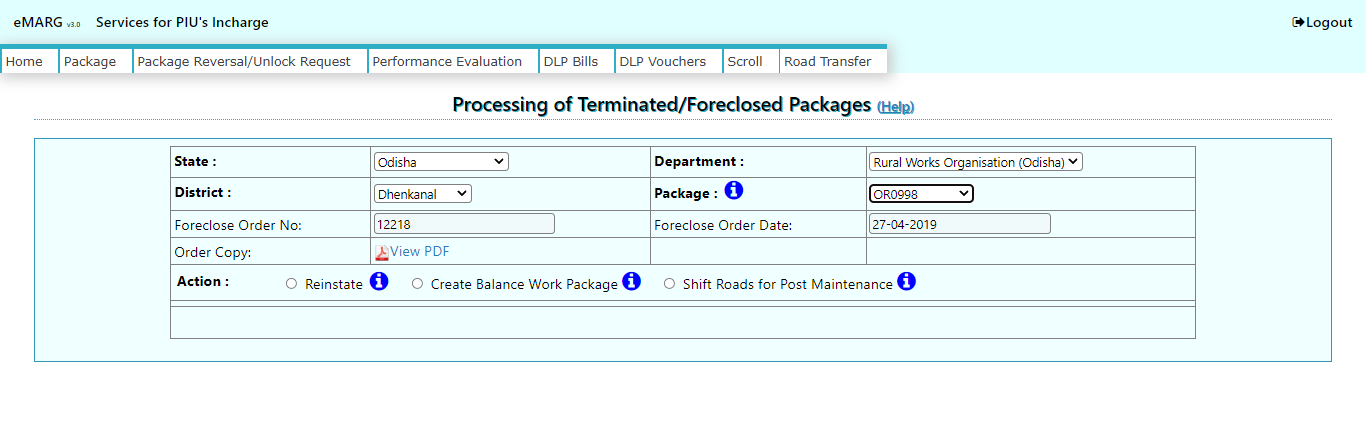 DLP PACKAGE TERMINATION/FORECLOSURE: Action on the Terminated Package
Step4: If “Reinstate” is chosen then Enter the reinstate order details and click on “Submit”
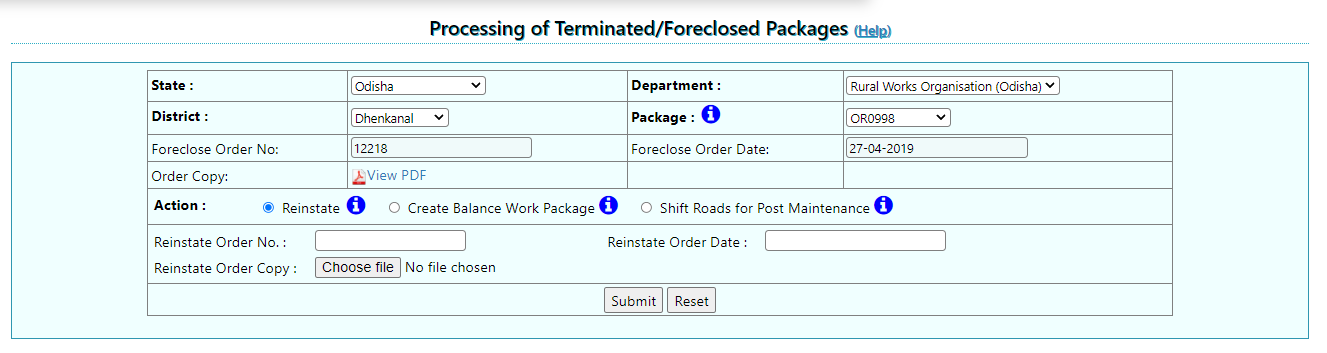 DLP PACKAGE TERMINATION/FORECLOSURE: Action on the Terminated Package
Step4: Click on “Yes” if “Shift Roads for Post Maintenance” is selected
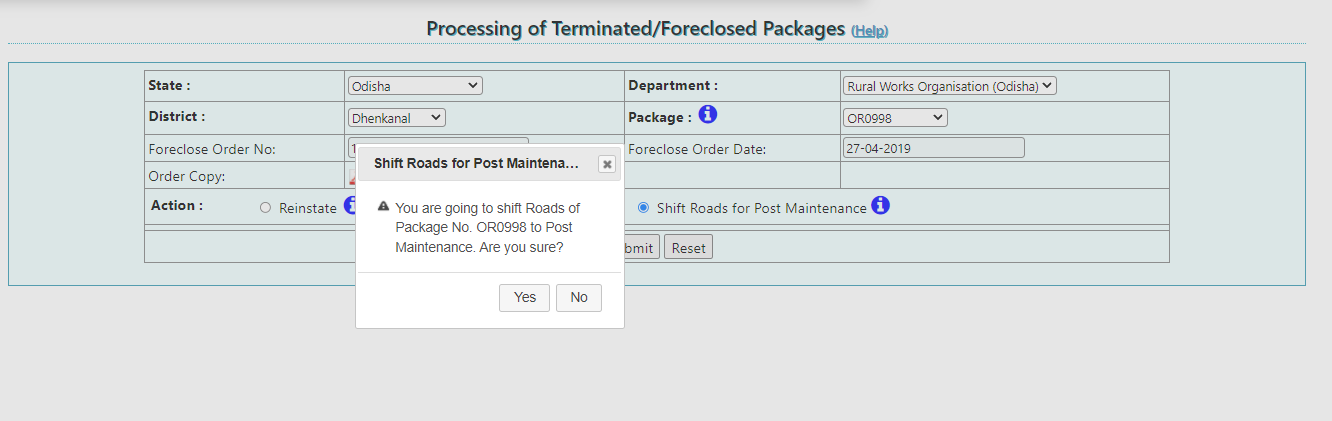 DLP PACKAGE TERMINATION/FORECLOSURE: Action on the Terminated Package
Step5: Click on “Yes” if “Create Balance Work” is selected
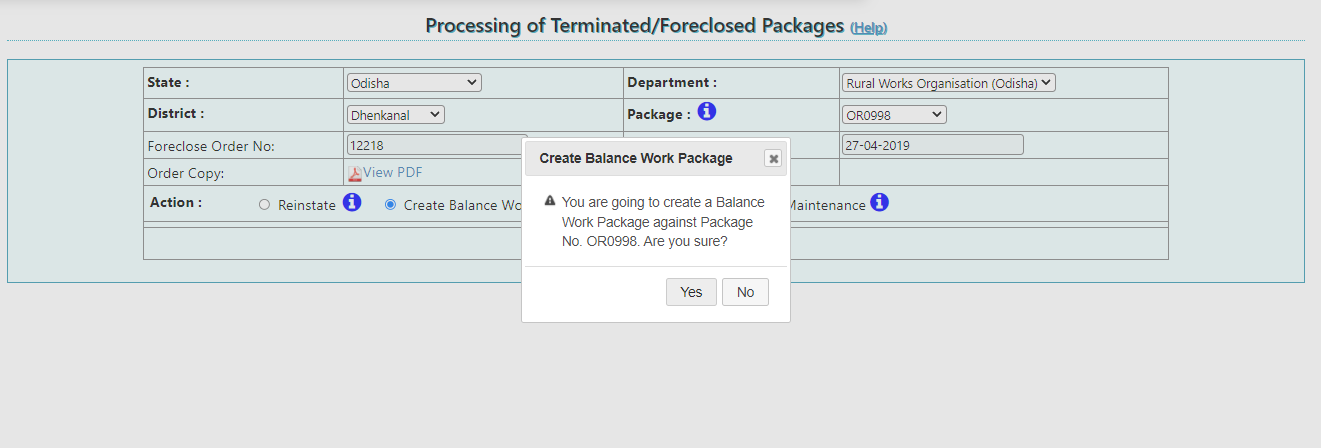 DLP PACKAGE TERMINATION/FORECLOSURE: Creating Balance Work for Terminated Package
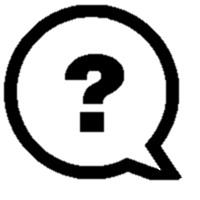 Who will Create Balance Work for “Terminated Package”?
The PIU Staff will start the process and PIU In-charge will approve the process
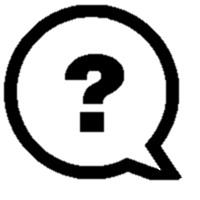 How to Create Balance Work?
Step1:  eMARG Login of PIU Staff---------> Select “Services for Engineering Staff”
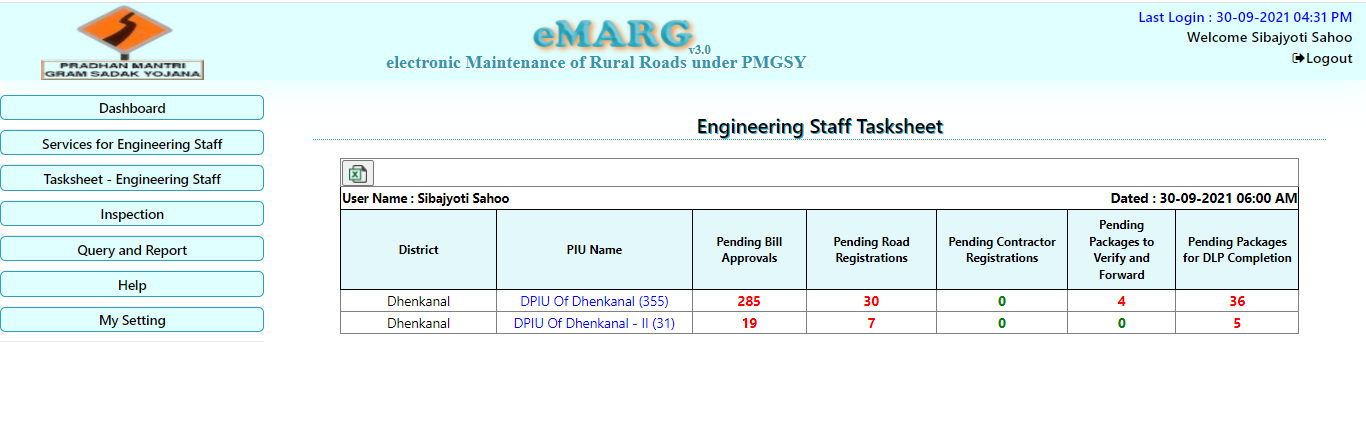 DLP PACKAGE TERMINATION/FORECLOSURE: Creating Balance Work for Terminated Package
Step2:  Go to “Package”---------> Select “BW Package & Road Updation”
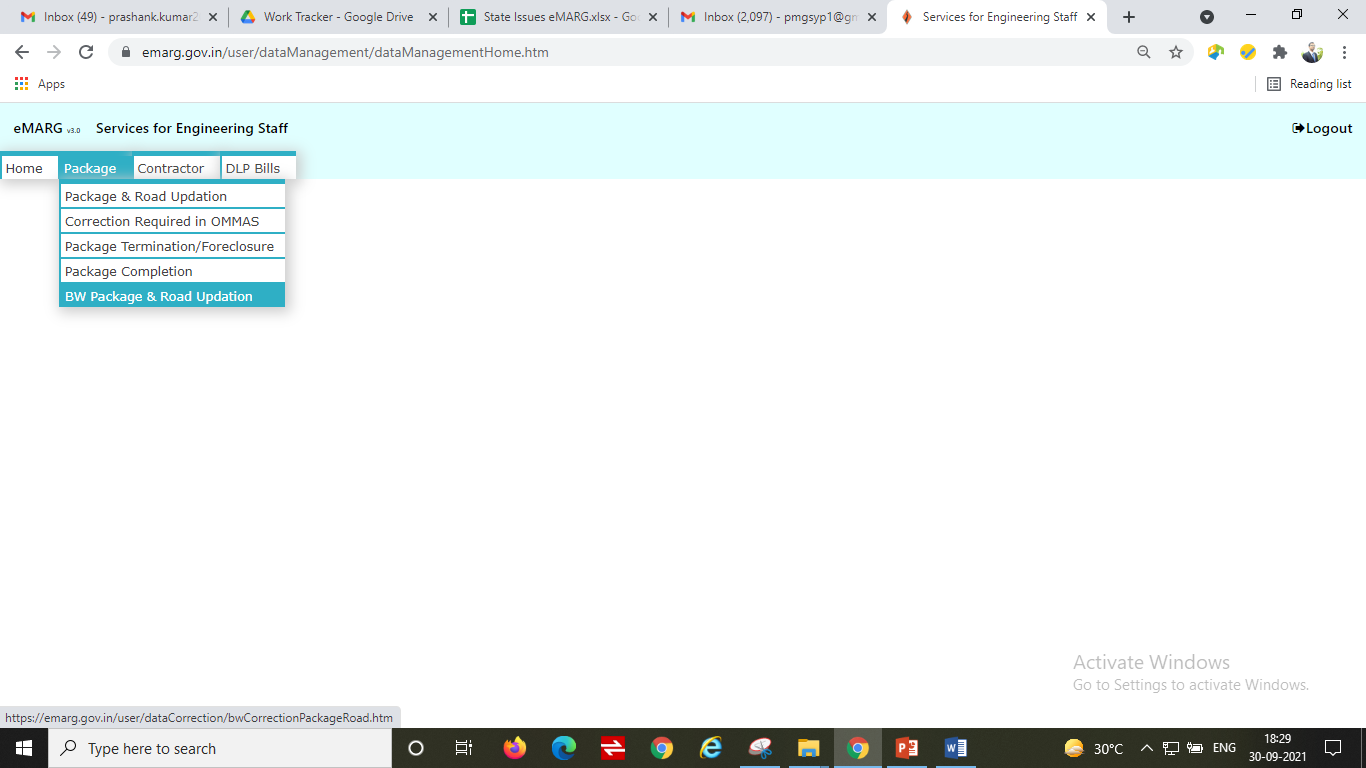 DLP PACKAGE TERMINATION/FORECLOSURE: Creating Balance Work for Terminated Package
Step2:
Select “State”/”District”/”PIU” and Select Package No. (For terminated Package “_TD1” is added in end of the original Package No.)
Update the details of Balance Works
Update the details of Initial Rehabilitation (IR) if applicable
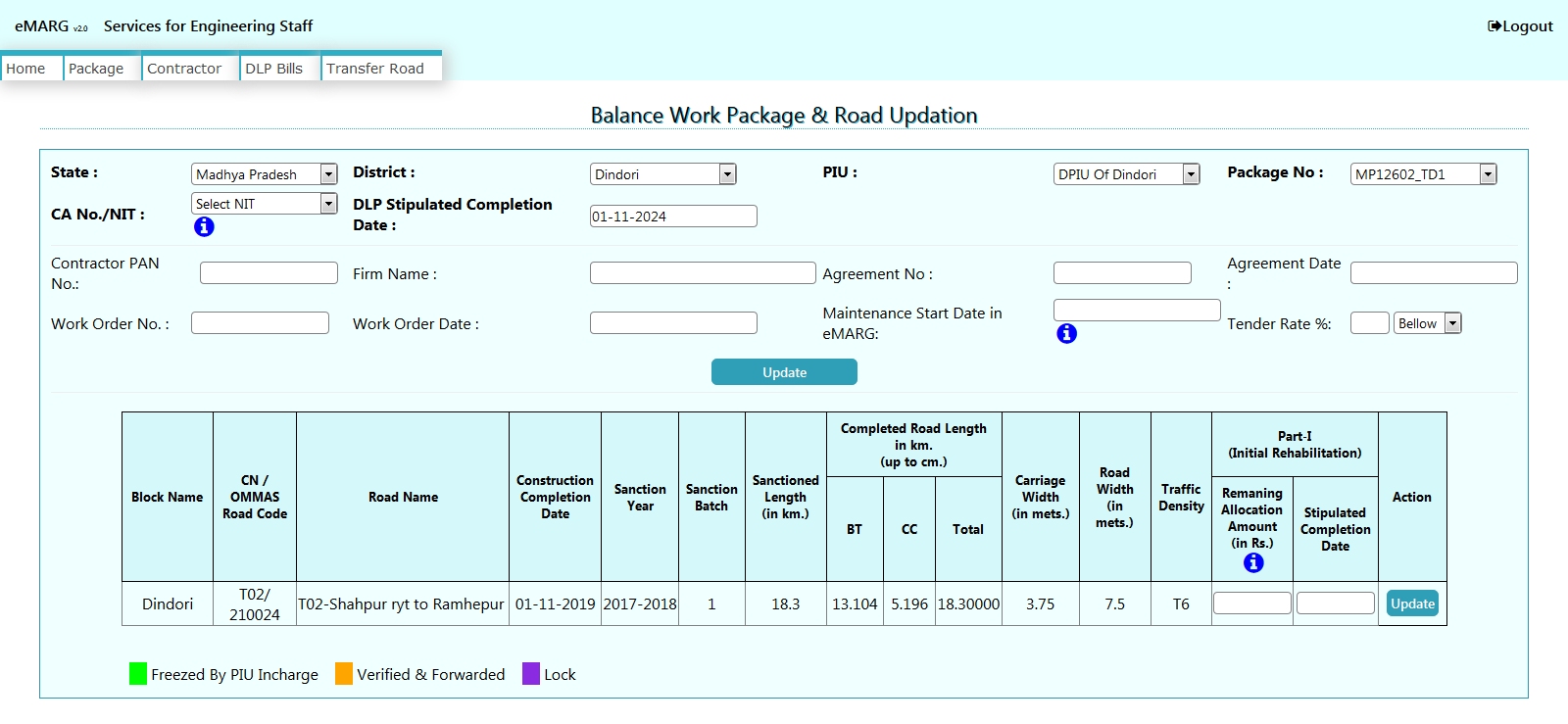 DLP PACKAGE TERMINATION/FORECLOSURE: Creating Balance Work for Terminated Package
Step3: After successful updation of Package Details and Road Details, Verify & Forward button is enabled. Click it to forward the package to PIU In-charge.
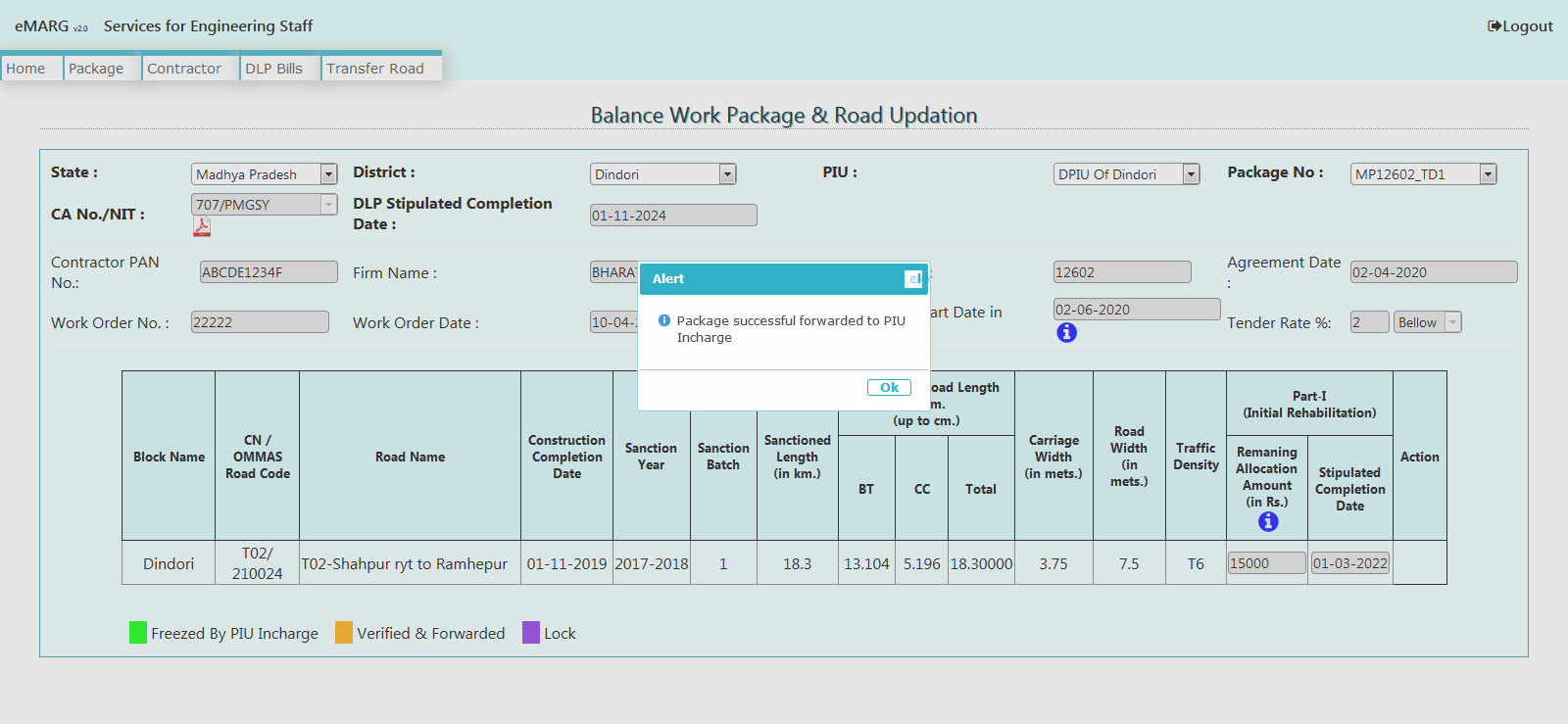 DLP PACKAGE TERMINATION/FORECLOSURE: Creating Balance Work for Terminated Package
Step4: Approval of Balance Work Package by PIU In-Charge. Go to “Services for PIU In-charge”
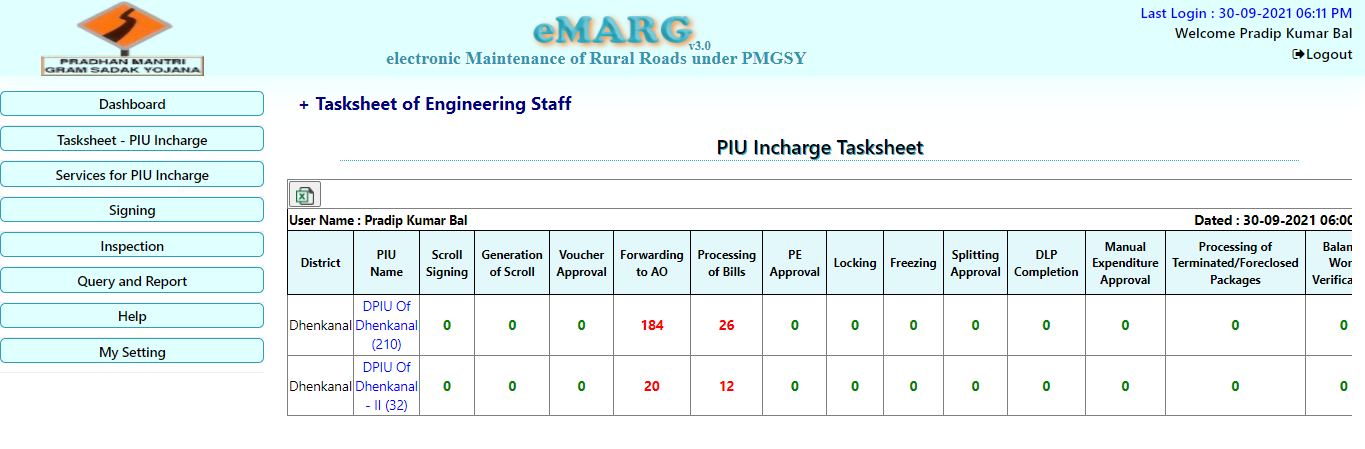 DLP PACKAGE TERMINATION/FORECLOSURE: Creating Balance Work for Terminated Package
Step5: Go to “Package”------>”BW Package Verification”
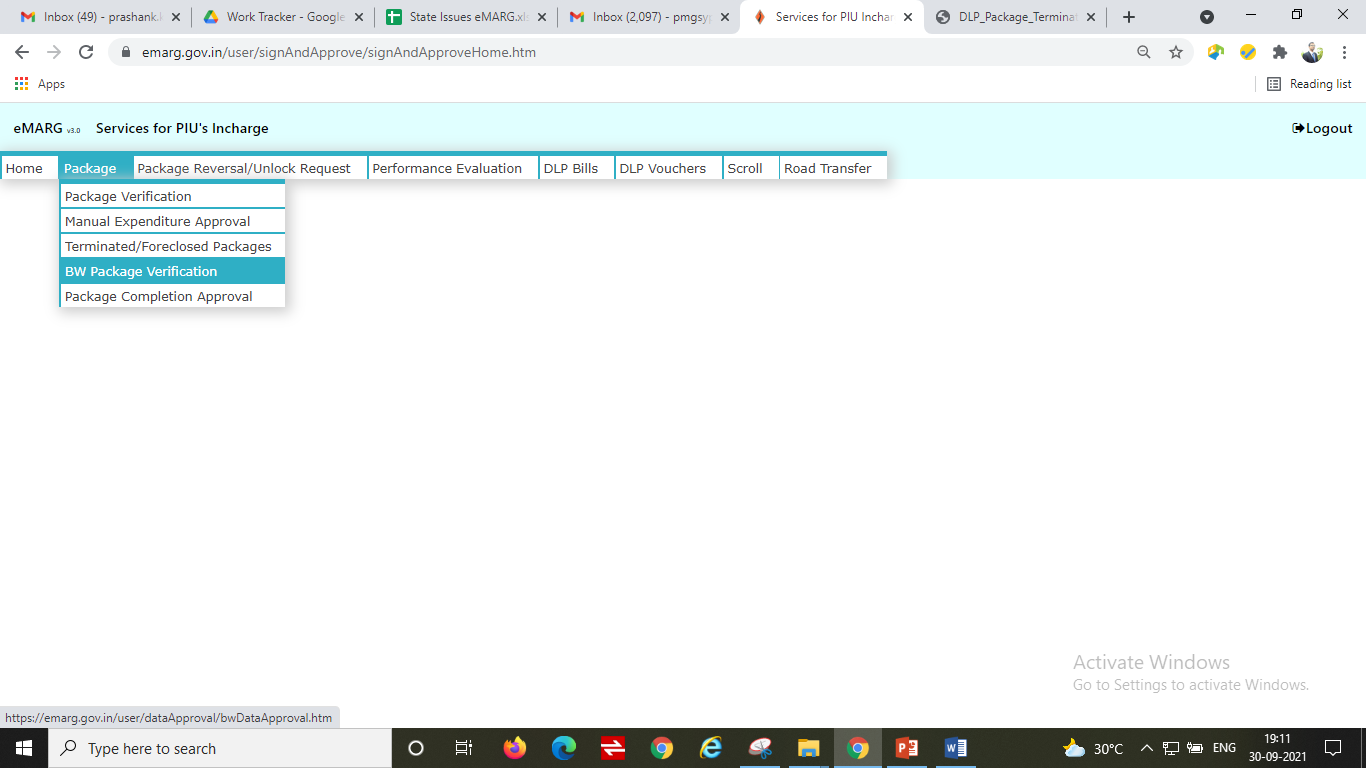 DLP PACKAGE TERMINATION/FORECLOSURE: Creating Balance Work for Terminated Package
Step6: Click on “Freeze” if the details are correct and “Return” if the details are not correct
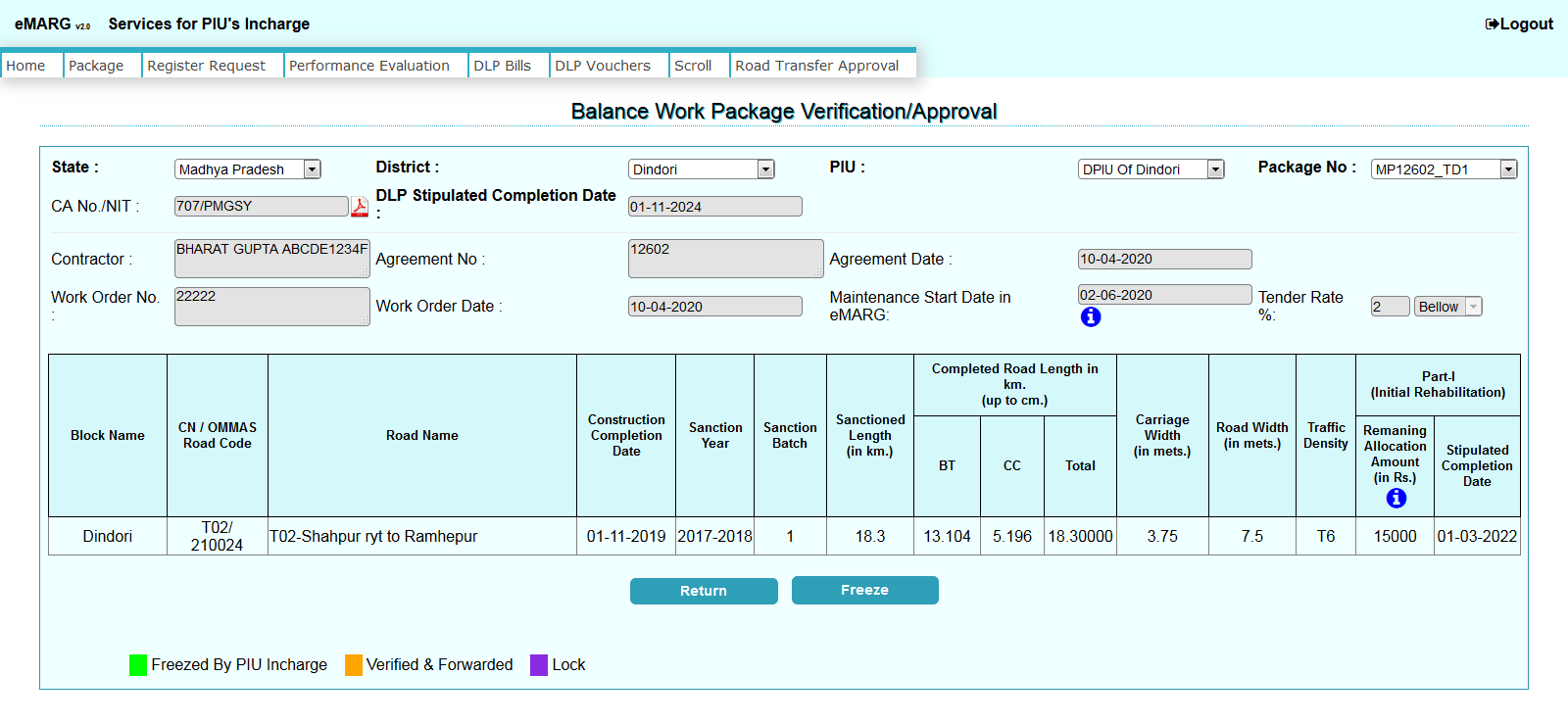 DLP PACKAGE TERMINATION/FORECLOSURE: Creating Balance Work for Terminated Package
Step7: Message will be displayed that Package has been freezed
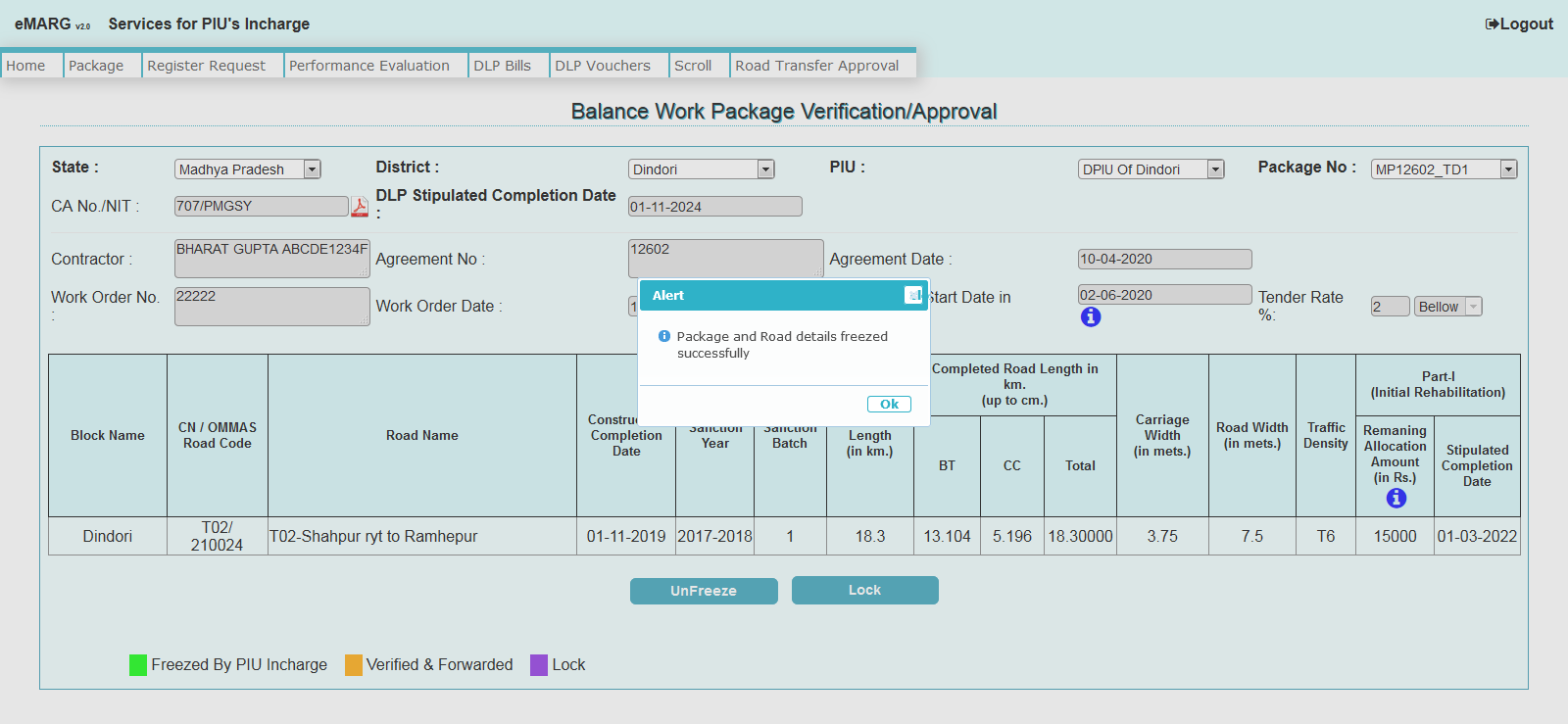 DLP PACKAGE TERMINATION/FORECLOSURE: Creating Balance Work for Terminated Package
Step8: Click on “Lock” if the Details are correct or “Unfreeze” if the details are wrong
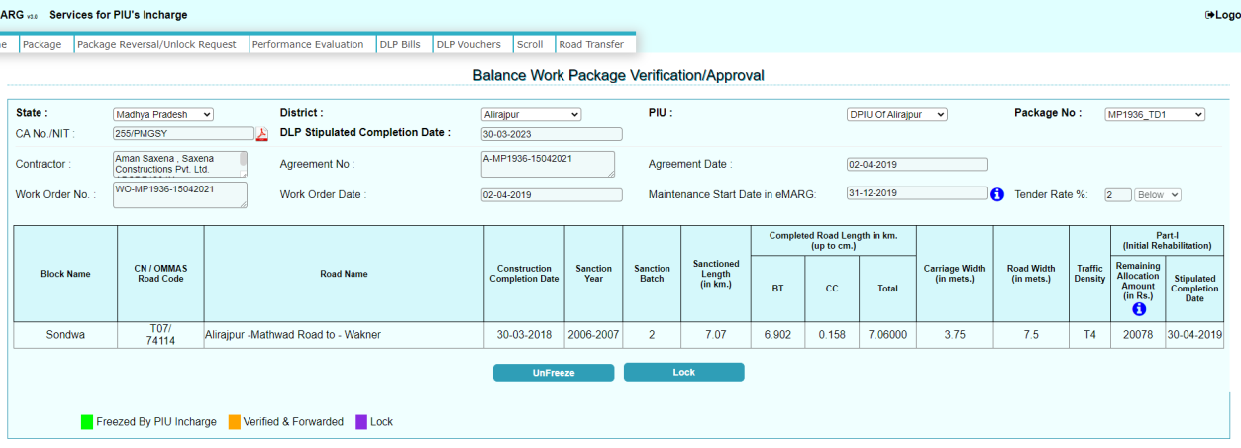 DLP PACKAGE TERMINATION/FORECLOSURE: Creating Balance Work for Terminated Package
Step9: Message will be displayed that “Are you sure?” Click on “Lock” only if you are sure about the information
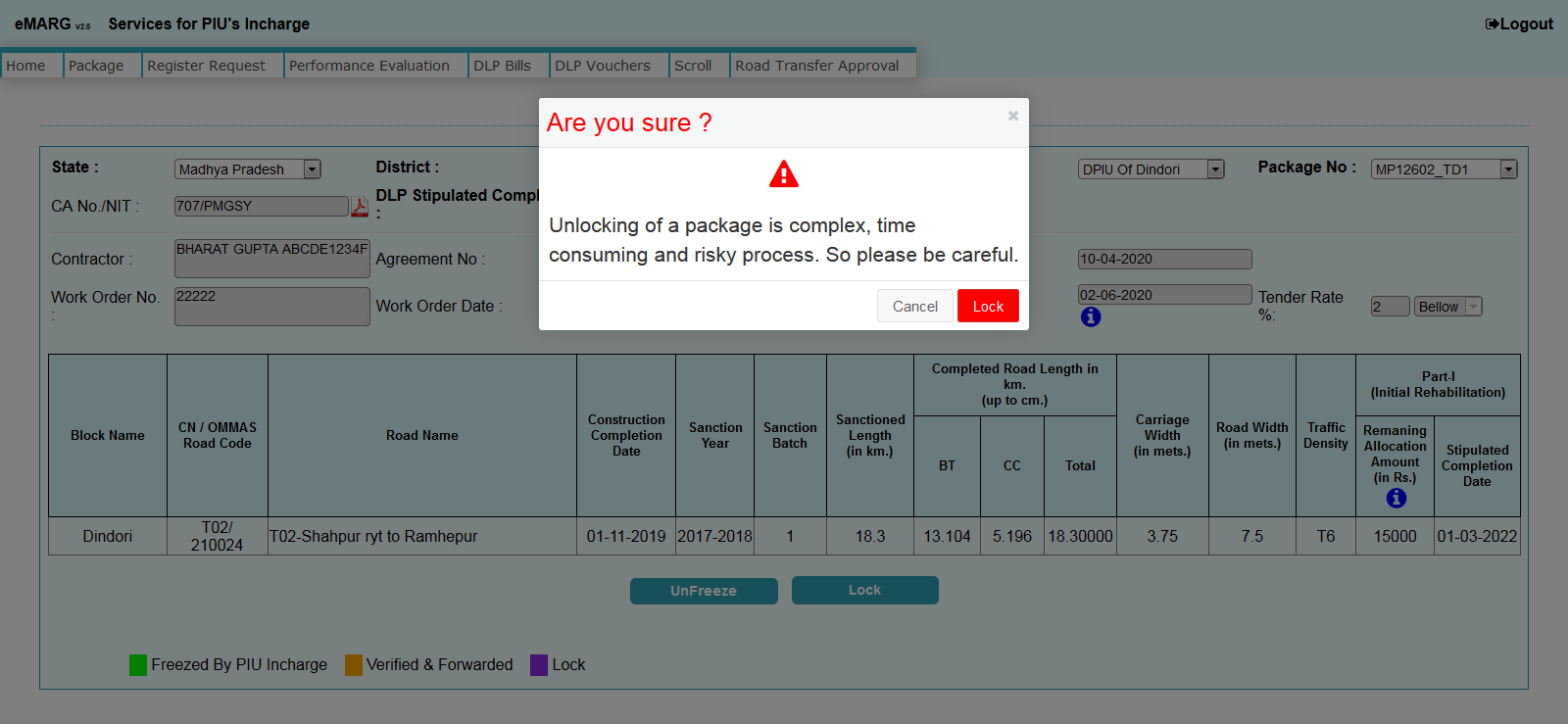 DLP PACKAGE TERMINATION/FORECLOSURE: Creating Balance Work for Terminated Package
Step10: Message will be displayed that “package is Locked successfully”
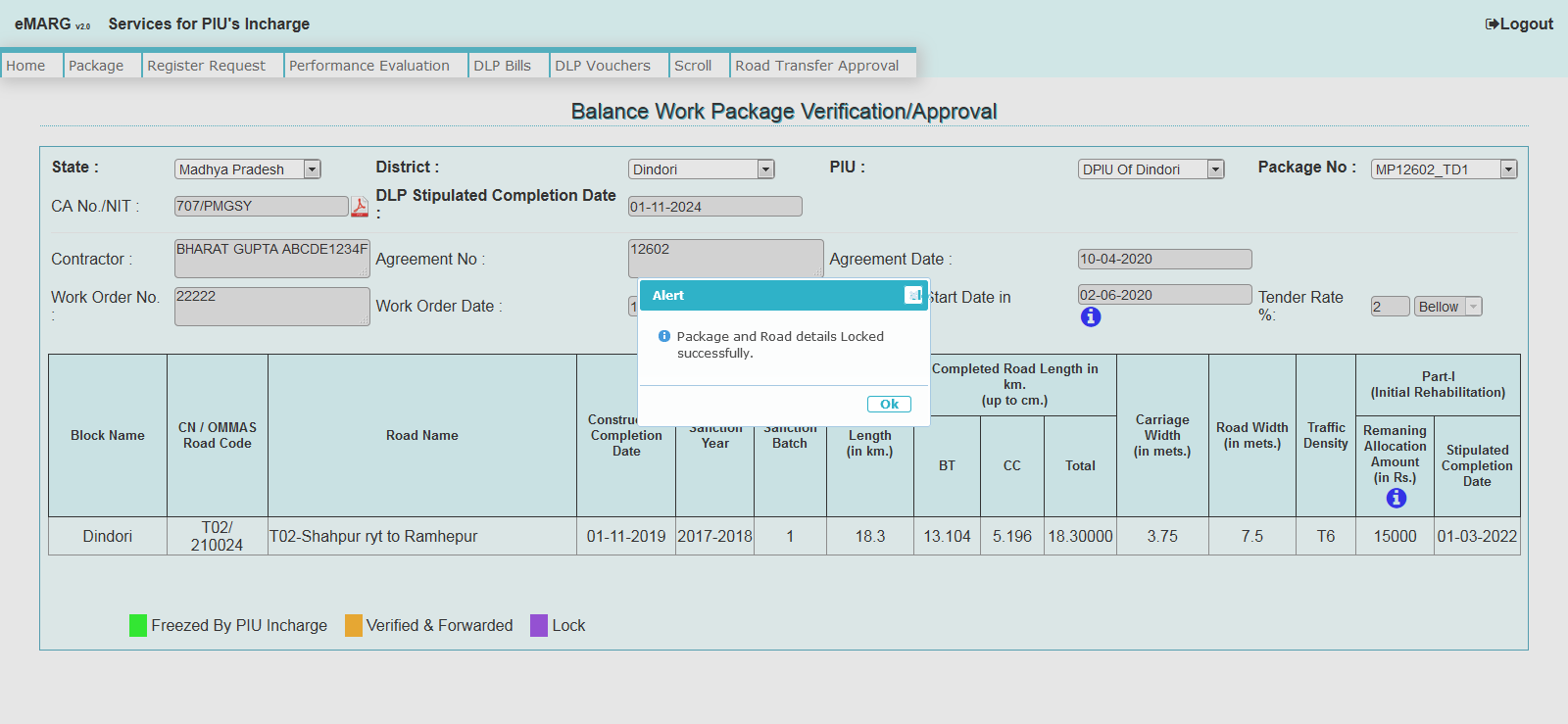 DLP PACKAGE TERMINATION/FORECLOSURE: Bill Submission of IR (Part-I)
After Locking the Package will be available for Bill submission by the contractor for Routine Maintenance (Part-II) and PIU Staff for IR (Part-I) bill submission
Step1:  eMARG Login of PIU Staff---------> Select “Services for Engineering Staff”
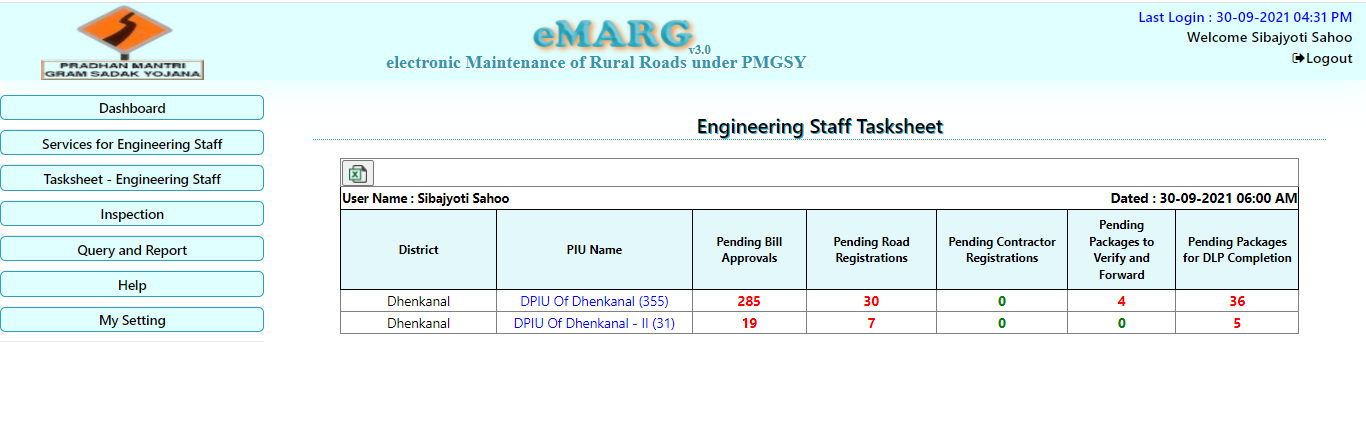 DLP PACKAGE TERMINATION/FORECLOSURE: Bill Submission of IR (Part-I)
Step2: Go to “DLP Bills”------>”Initial Rehabilitation (Part-I)”------>”Bill Generation”
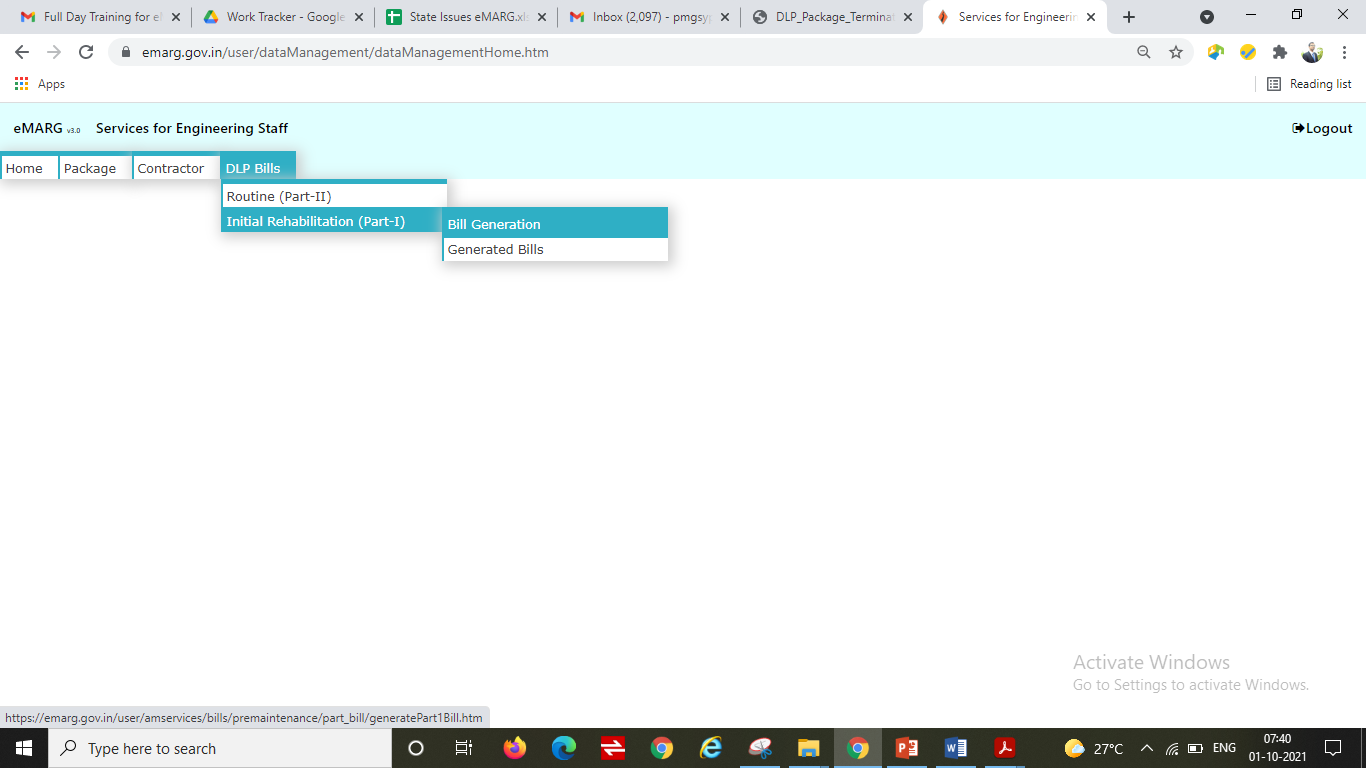 DLP PACKAGE TERMINATION/FORECLOSURE: Bill Submission of IR (Part-I)
Step3: Select Package No. and enter the details and click on “Generate Bill”
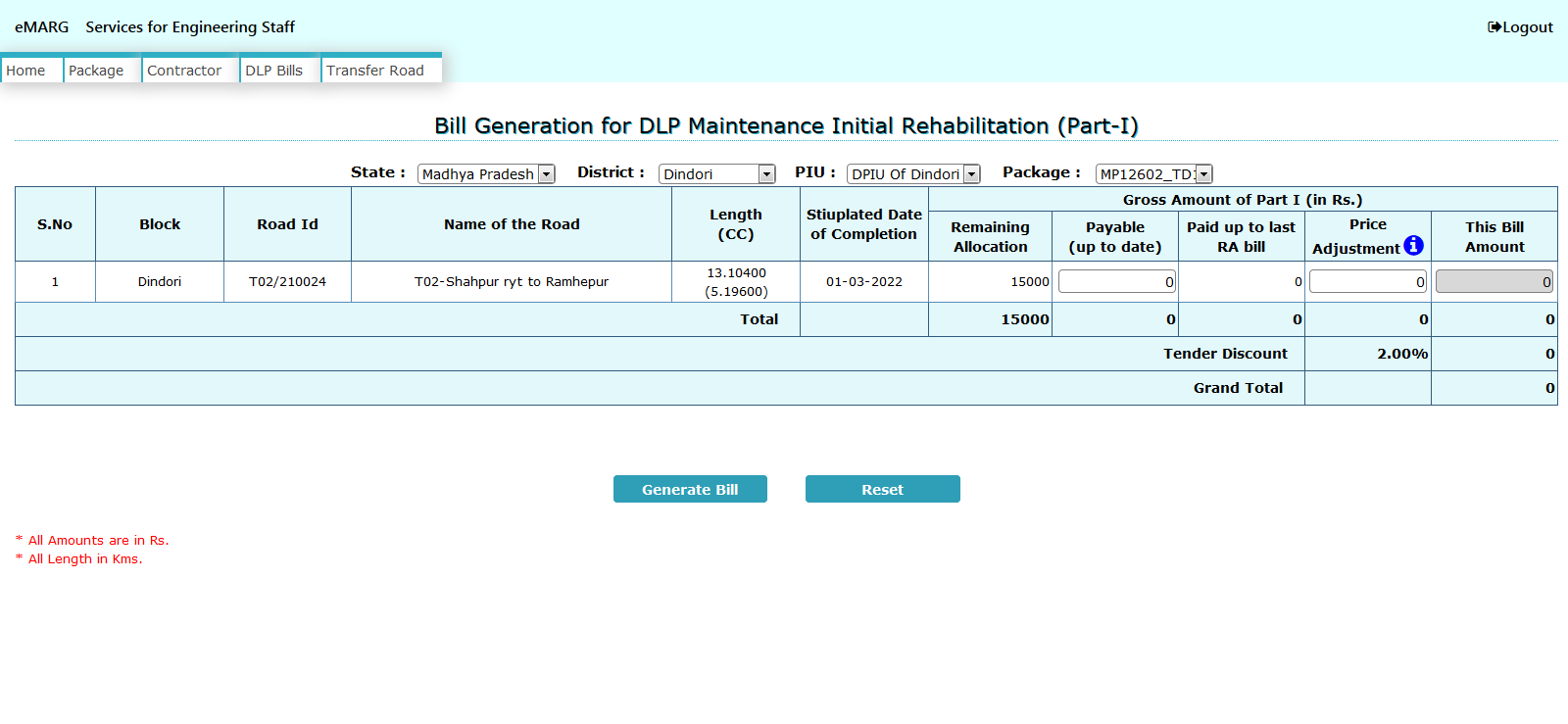 DLP PACKAGE TERMINATION/FORECLOSURE: Bill Submission of IR (Part-I)
Step4: Enter OTP and the bill will be sent to PIU In-charge for approval
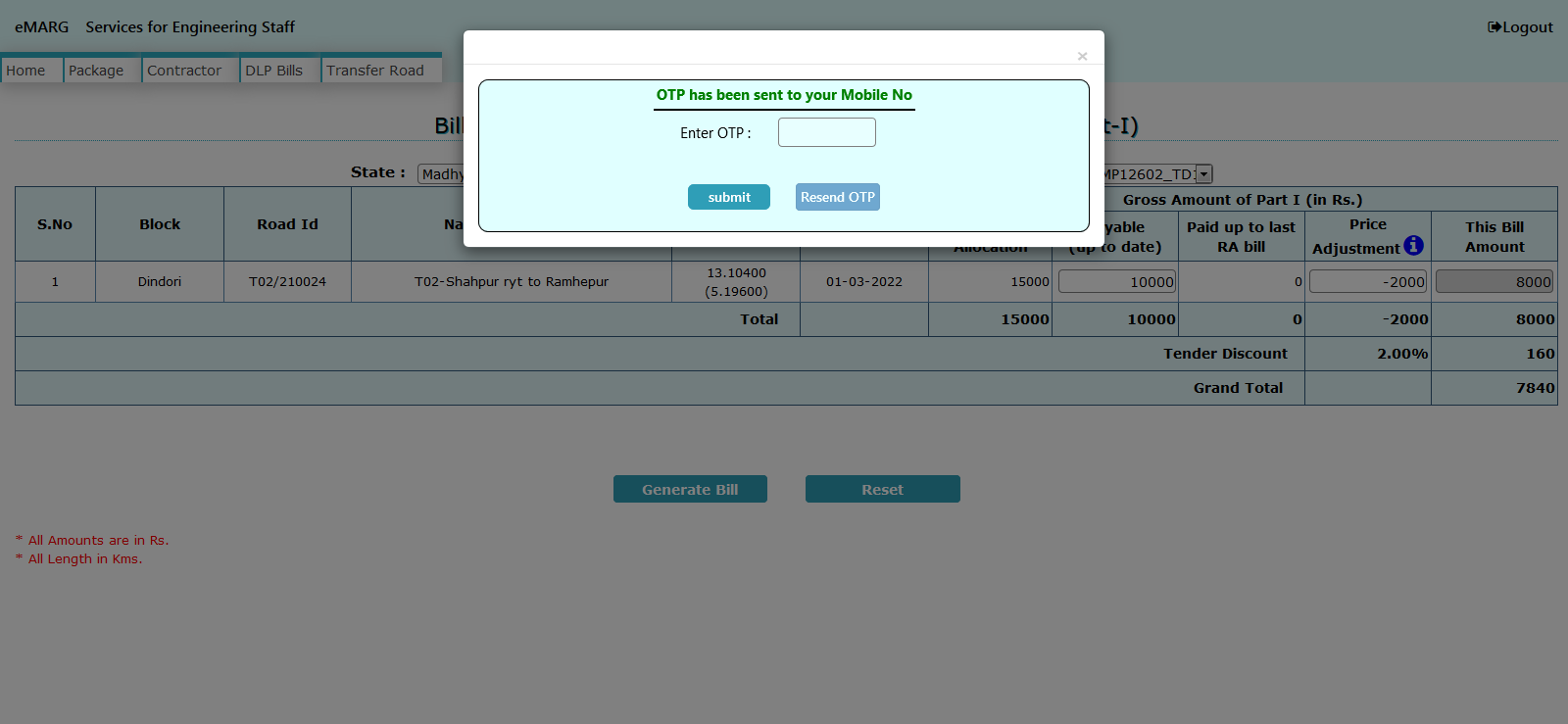 DLP PACKAGE TERMINATION/FORECLOSURE: Bill Submission of IR (Part-I)
Step5: Go to “Services for PIU In-charge”
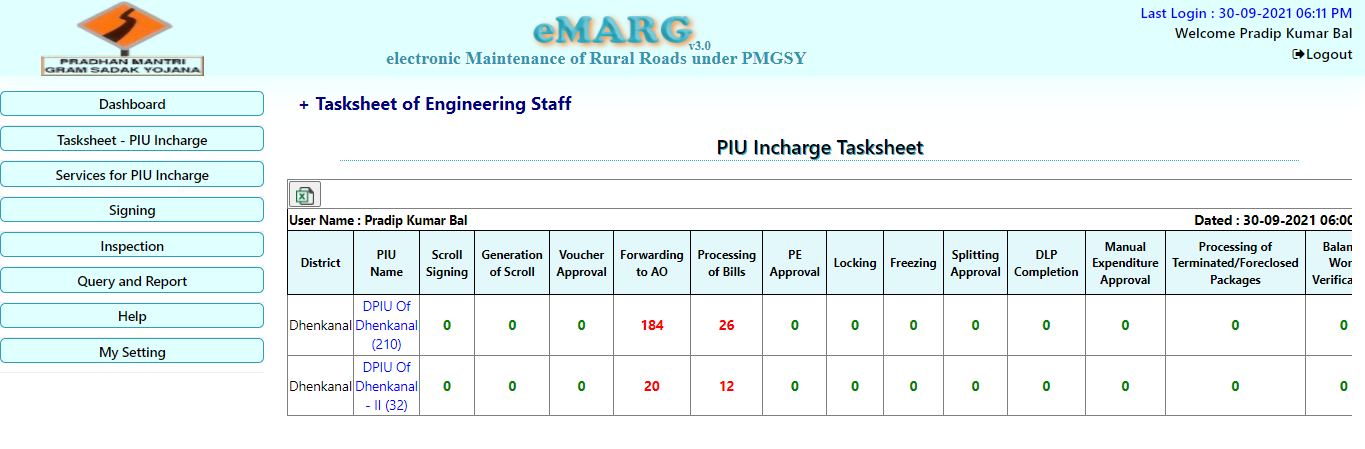 DLP PACKAGE TERMINATION/FORECLOSURE: Bill Submission of IR (Part-I)
Step6: Go to “DLP Bills”------>”Initial Rehabilitation (Part-I)”------>”Process”
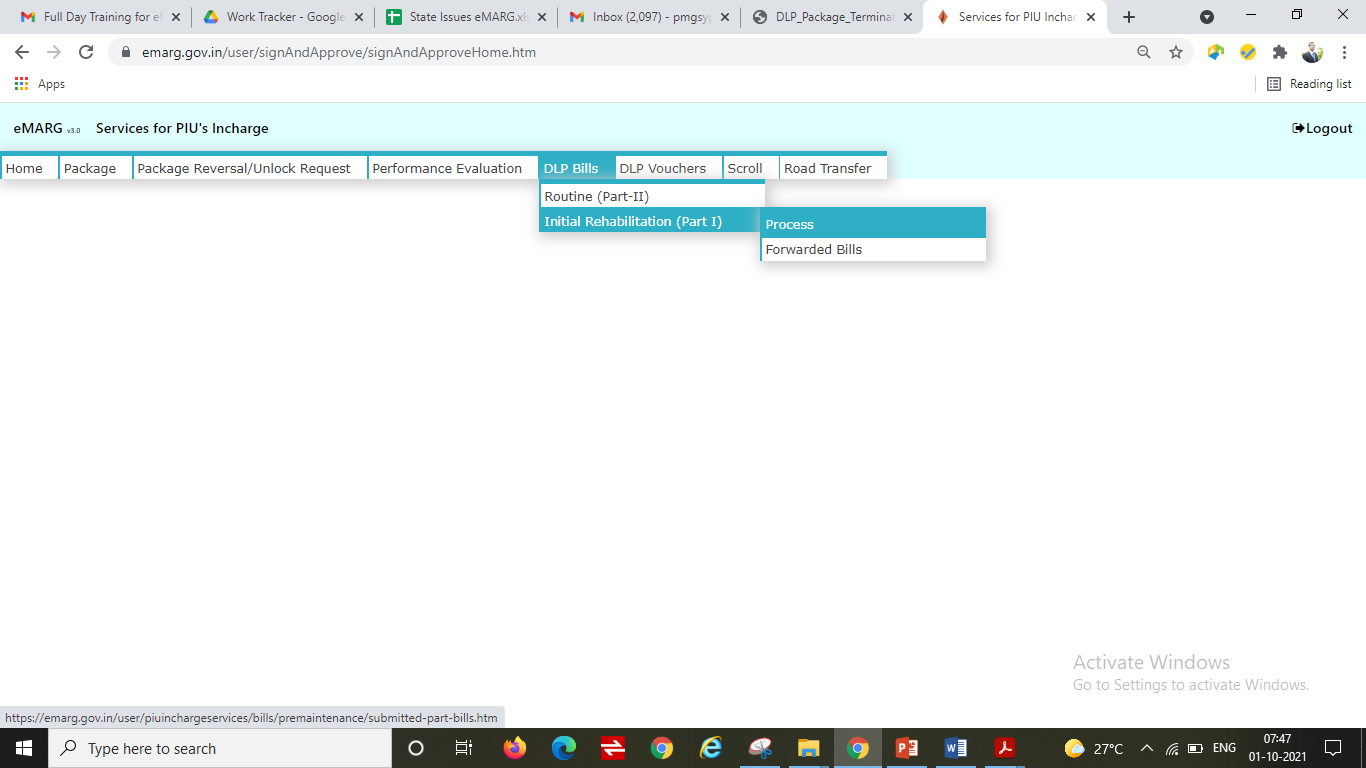 DLP PACKAGE TERMINATION/FORECLOSURE: Bill Submission of IR (Part-I)
Step7: Click on “Approve & Forward to AO”
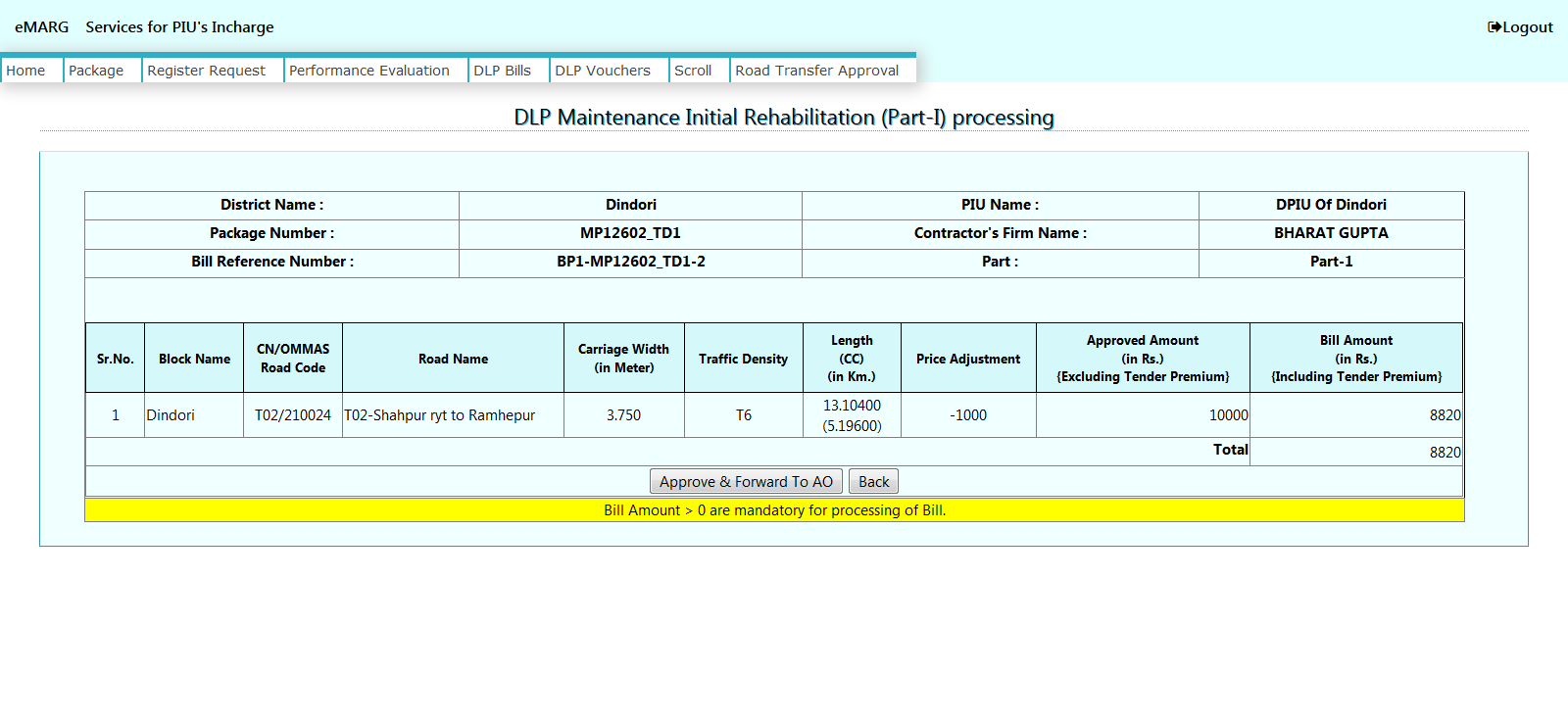 NOTE: Once a bill is forwarded to AO then the process of voucher and scroll generation is same as that for Routine Maintenance Bills